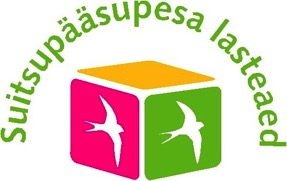 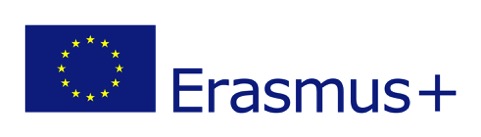 Persona Doll number 4
Erasmus+ seminar in Turkey
26.03 – 31.03.2017
Hello, my name is Loviise
Family
Loviise lives with her grandmother and grandfather.
Loviise has not lived with her parents since the age of 2.
She has very few memories about her parents.
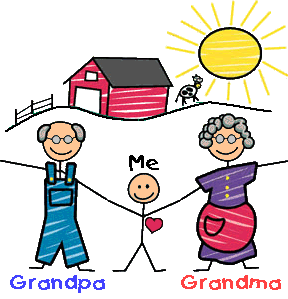 Where she lives
She is estonian and speaks estonian language.
She lives in a old house in quiet part of city for private houses.
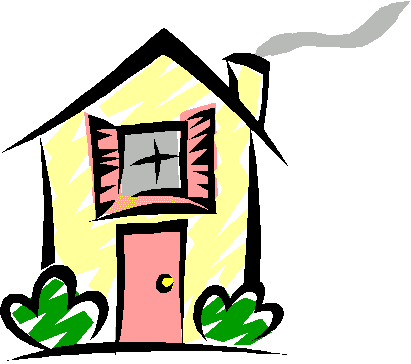 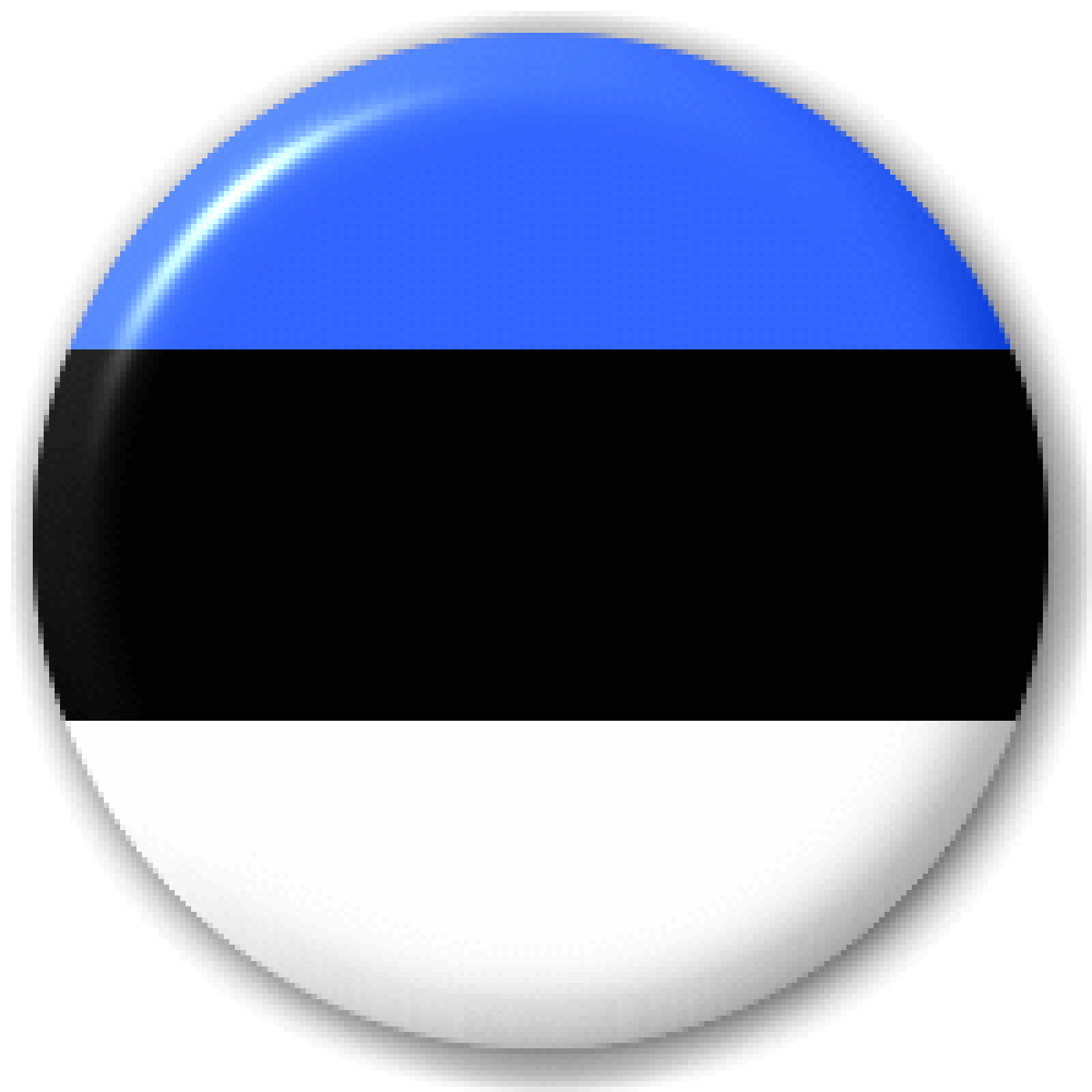 What she likes, dislikes
She likes sport activities: running, swimming.
She does not like to eat in kindergarten.
She usually eats in kindergarten only: bread, rice and drinks water.
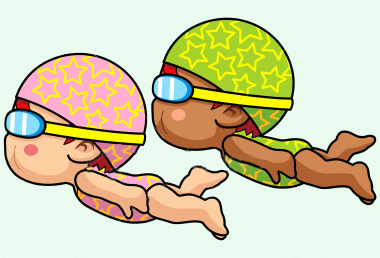 Food she likes and dislikes
She eats only pancakes, dumplings, rice, ryebread, white bread, fishfingers.
All other foods Loviise refuses to try.
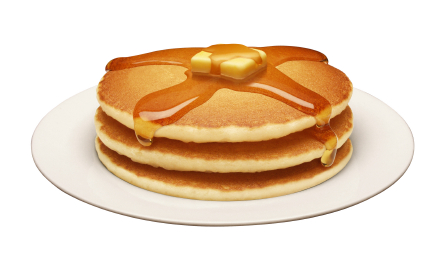 Fears
She is afraid that somebody forces her to eat.
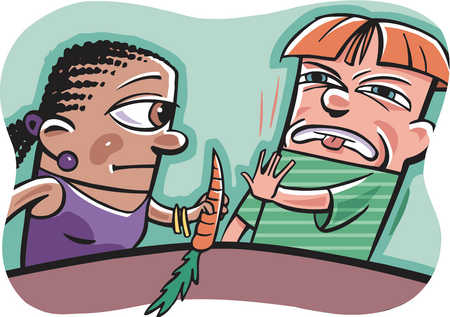 Physical peculiarity
She is very active and athletic.
She is very thin and has very light skin.
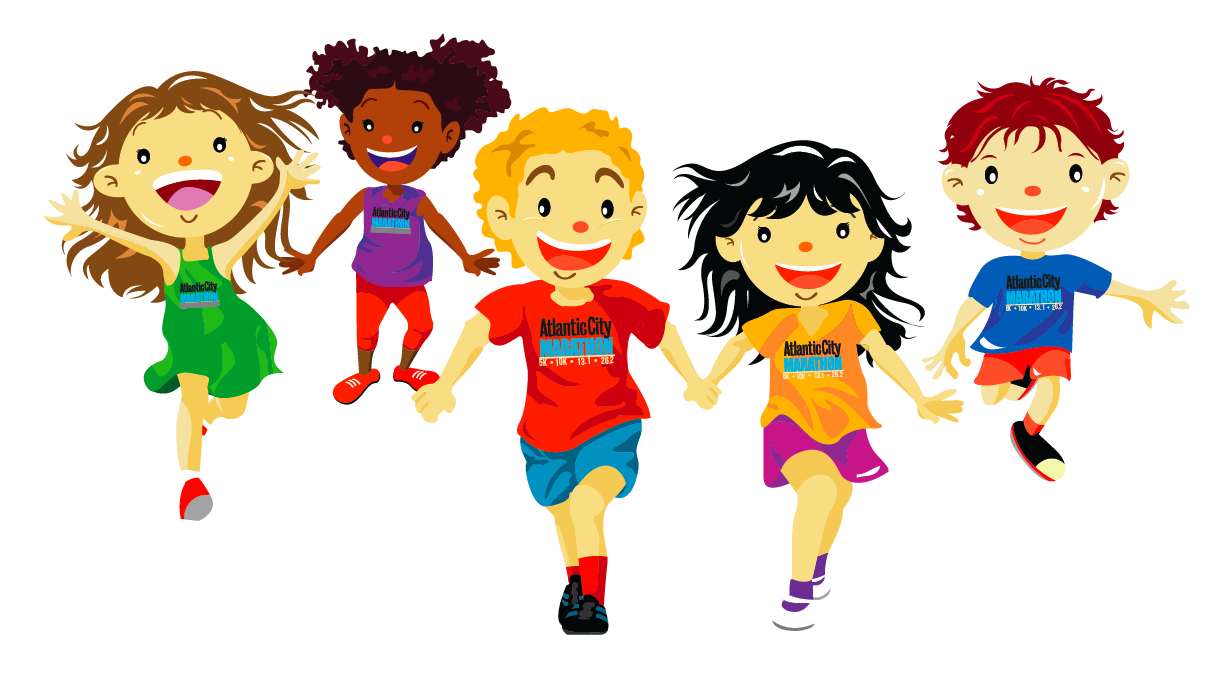 Recent history
Recently something serious happened with Loviise in the swimming pool. She had not eaten almost anything for a whole day and when she went swimming in the pool she felt very bad: she was dizzy and weak.
Grandmother is now very worried about her health. They are visiting psychologist.
Loviise now has a lunch box with her every day in kindergarten.